Microsoft Dynamics 365 Business Central Transition
TRANSITION SALES GUIDE
TARGET AUDIENCE
THEIR CONCERN
Wants to lower IT Infrastructure cost
Has needs to change business using ERP
Has already or is soon to invest in Office 365
Desire an easy, hassle-free transition from their current solution
Sensitive to software usability and cost
Prefer to keep some existing systems in place
Concerned about integration with other line-of-business systems
THEIR SITUATION
WHY MICROSOFT DYNAMICS 365 BUSINESS CENTRAL
Have experienced employee churn because of outdated systems
Potentially want to change processes and streamline customizations
Multiple, disconnected systems create inefficiencies and information silos
Experienced a data incident like security breach or losing data
Desire a platform for taking advantage of Artificial Intelligence in the future
New standards (e.g. GDPR)
Pressure to keep the business running creates a reactive approach to technology
Combine disconnected systems into one comprehensive solution
Connect systems and processes for efficient finance, sales, service and operations management
Experience embedded applications, including banking, CRM, or customer APIs
Extend and expand solutions (through Microsoft AppSource) to meet industry or business needs
Get built-in business productivity and intelligence with integration to Office 365 andMicrosoft Power BI
Stay secure with an enterprise-tested cloud solution
CUSTOMER PAIN POINTS
CONVERSATION STARTERS
MICROSOFT DYNAMICS 365 BUSINESS CENTRAL STRENGTHS
OBJECTION HANDLING AND PROOF POINTS
“We waste too much time dealing with multiple systems that can’t talk to each other.”
Cloud Service:   A cloud service from Microsoft means your system will always be current allowing you to take advantage of the latest technology while reducing ongoing upgrade costs.
Streamline quote to cash, all within Office 365: Outlook isn’t just for email and calendars anymore. Now you can go from quote to cash without switching applications. Set up customers or vendors, create quotes, process orders, and submit invoices without leaving your inbox. Easily export data in Excel and create outgoing documents directly in Word.
Industry Apps for Easy Extension: Easily and cost-effectively configure Dynamics 365 for Business Central using business add-ons from AppSource.   Or we can work with you to understand if a more unique approach makes sense, which would entail an extension for your specific needs.
Works Where Business Takes You: Get the powerful desktop capabilities you need across Windows, iOS, and Android Platforms.
Desktop, laptop, tablet, or phone, your people get a user experience that is consistent and secure.
How would a cloud-based service that eliminated expensive upgrades and updates benefit your company?
What other line-of-business systems and cloud applications do you integrate with?
How many different systems do you need to work in to finish one task?
What is your plan to empower employees with mobile devices?
Connect systems and processes with Microsoft Dynamics 365 Business Central. Automatically pull your systems and processes together so your people don’t have to.
“I feel like I’m running my business by only using the rearview mirror”
Get an end-to-end view:  Centralize your data from accounting, sales, purchasing, inventory, and customer interactions for an  accurate end-to-end view of your business. All data stay up-to-date so you can spot trends, prevent issues, and deliver great customer experiences.
Intelligence at Your Fingertips: Plan and strategize confidently with insights that only cloud intelligence can provide.  Utilize predictive analytics and artificial intelligence to analyze business data, allowing you to make informed decisions for your business.  For example, Predictive Inventory and Sales Forecasting,  Cash Flow forecasting, and Overdue payment predictors.
Advanced Analytics for Deeper Insights: Access, model, and analyze data across multiple dimensions to perform ad hoc, customized reporting. Use Microsoft Power BI to create highly compelling dashboards. Combine big data, predictive analytics, and Internet of things to transform all information sources into more actionable intelligence.
How are your current financial reports helping you make smarter business decisions? 
How should a new solution help you gain predictive insights into your business?
How many times has the inability to access information with customers affected a sale?
Get a complete picture of your business with easy to create reports and dashboards. Built-in analytics helps proactively inform and guide employees.
“If we make changes to our systems, it will disrupt our business and our cash flow.”
Are you putting off a purchase decision because  you fear a new solution will disrupt your business?
How many hours of training would your employees need to adopt a more efficient system?
What other areas of your business may be suffering with outdated solutions?
What areas do you wish to empower employees further with specific online apps?
Get up and running quickly and meet your unique business needs by easily integrating add-on applications and industry-specific solutions.
Fast from the Start: Handle the most common business process from day one, like quotes, orders, invoicing, purchasing, cash management, and reporting. Dynamics 365  Business Central is built in the cloud, so it’s easy to set up and manage.
Looks and Feels Like Office: Get the same familiar interface as the Office tools you already know, like Outlook, Word, and Excel. Dynamics 365 for Financials is a comprehensive yet easy-to-use solution—and less training time means quicker adoption for employees.
Work Better Together: Leverage data across the full array of Microsoft Dynamics 365 products.  Imagine the potential you can achieve by connecting the Dynamics 365 suite of applications includes Sales, Customer Service, Marketing and Talent.
Customize Easier:   Build apps with the Microsoft Power Platform to tailor your applications and expand your business capabilities.  Further extend your Business Central solution using PowerApps development tools to create the online solutions that are the right fit for your business.
Microsoft Dynamics 365 Business Central
TRANSITION SALES GUIDE
FAQ
MICROSOFT DYNAMICS 365 BUSINESS CENTRAL STRENGTHS
CONVERSATION STARTERS
CLOUD PAIN POINTS
How does data security and compliance concern you?
What are the hardware costs and storage costs of your current solution?
Where would you redeploy valuable IT resources to higher value activities?
How agile is your current solution to role out new capabilities?
1. What is being announced about Dynamics GP?  Dynamics GP 2018 R2 was released in October 2018. This version will have mainstream support till Jan 10, 2023 and extended life support till January 11, 2028. Microsoft will continue to release new versions of Dynamics GP. For more information, please visit the Dynamics GP page.
2. What does this mean for Dynamics GP customers?  There are three options for Dynamics GP customers:
Migrate to Dynamics 365 Business Central cloud: With migration to Dynamics 365 Business Central in the cloud, customers will get all the benefits of a true cloud solution, like easy 24/7 access anywhere from any device, real-time information flow, seamless upgrades, easy integration building through web APIs, and reduced hardware costs.  For customers interested in the cloud, starting today, Dynamics 365 Business Central offers unprecedented opportunities to drive transformation of the customers’ businesses, increasing their business performance through the power of Microsoft cloud technologies and services.
Upgrade to Dynamics GP 2018 R2 and try Intelligent Cloud Insights: Upgrading to Dynamics GP 2018 R2 will keep customers current while allowing them the option of getting some limited benefits of cloud through intelligent cloud insights.
Renew BREP (Business Ready Enhancement Plan) without migrating or upgrading: Customers can stay on their current system by renewing their BREP.2 ) Is Dynamics 365 Business Central available in the cloud? If so, can I buy directly from Microsoft? 
3.	What are the migration tools available to migrate from Dynamics GP to Dynamics 365 Business Central?
     RapidStart Services is available for data import/export from Dynamics GP to Dynamics 365 Business Central on-premises or cloud. For more information on RapidStart Services, please direct your customers to the RapidStart Services page.
     Customers can also use the Dynamics GP Data Migration extension if they are on Dynamics GP 2015 or newer to migrate Master data from Dynamics GP to Business Central. With the October 2018 release, we have added functionality to bring more data across.
4.  What is being announced about Dynamics NAV?  Dynamics NAV has been rebranded as Dynamics 365 Business Central on-premises. Microsoft will stop selling Dynamics NAV to new customers on April 1, 2019. Dynamics NAV 2018 will be the last version under the NAV brand name. However, existing Dynamics NAV customers will still be able to purchase new licenses for their solution as needed. Microsoft will continue to offer support Dynamics NAV through October 2027 but will no longer release upgrades for those solutions as of April 1, 2019.
     Dynamics 365 Business Central on-premises has been available to new customers since October 1, 2018. Dynamics 365 Business Central on-premises has the same features and functions as the Dynamics 365 Business Central cloud version. The main difference is the platform on which it is hosted. 
5.  What does this mean for Dynamics NAV customers?  Dynamics 365 Business Central and Dynamics NAV run the same application code base. Therefore, for existing customers, this will be just another upgrade, like they would do for Dynamics NAV, with a name change. 
There are 3 options for current Dynamics NAV customers:
•	Migrate to Dynamics 365 Business Central cloud: With migration to Dynamics 365 Business Central in the cloud, customers will get all the benefits of a true cloud solution, like easy 24/7 access anywhere from any device, real-time information flow, seamless upgrades, easy integration building through web APIs, and reduced hardware costs.
•	Upgrade to Dynamics 365 Business central on-premises and try Intelligent Cloud Insights: Upgrading to Dynamics 365 Business Central on-premises keeps customers current while allowing them the option of getting some limited benefits of cloud through intelligent cloud insights. Dynamics 365 Business Central On-Premises is built for on-premises deployment. It can also be hosted on a client server or Azure, but it can’t offer the same seamless experience as a fully managed cloud-based solution. This is a good solution if your customer prefers to host their software at their location right now and wants to have an easy path to migrate to the cloud when they are ready.
•	Renew BREP (Business Ready Enhancement Plan) without migrating or upgrading: Customers can stay on their current system by renewing their BREP.
6.  What migration tools are available to help customers migrate from Dynamics NAV on-premises to Dynamics 365 Business Central?  Making the switch to Dynamics 365 Business Central on-premises is very similar to any other Dynamics NAV upgrade. Now, instead of upgrading to a newer version of Dynamics NAV, customers will transition to Business Central.
     RapidStart Services is available for data import/export from Dynamics NAV to Dynamics 365 Business Central on-premises or cloud. For more information on RapidStart Services, please direct your customers to the RapidStart Services page.


Link to NAV FAQ
Link to GP FAQ
Improve security and enable compliance: Staying on-premises could put you at a higher risk for security breaches and non- compliance. The Microsoft cloud technology delivers end-to-end protection with insights into global cyberthreats and capabilities that you can’t provide yourself on- premises. 
Reduce Costs: The cloud technology helps you deliver a more cost-effective solution than what you could provide on-premises, by eliminating hardware costs, reducing administration costs, and retiring third-party products. A Forrester Total Economic Impact (TEI) report shows that organizations that moved to the cloud: 
Simplify IT:  Forrester estimates moving to the cloud is 30-50% less expensive than upgrading servers on-premises and reduces administrative costs by 40%. Source: Forrester Total Economic Impact of Microsoft Office 365 
Agile and Current:   Increase your business’s agility, ability to stay current, scale, and roll out new capabilities quickly. If you are on old, unsupported systems, you risk non- compliance with some regulations.
“I’m concerned about data security and all the time my IT team spends on mundane tasks.”
LICENSING
Discounted transition pricing is available to Dynamics Price List (DPL) on-premises customers who want to move to Microsoft Dynamics 365 Business Central(offer good through June 30, 2021).  For purposes of this offer, existing DPL on premises customers are defined as customers who are licensed with a Dynamics DPL solution prior to October 1, 2018.
End of Plan Transition offer:  40% discount will be applied to the User SKUs
For customers at the end of their Enhancement Plan who are ready to move their primary deployment to the cloud
Customer drops Enhancement Plan from DPL on-premises license
Mid-Plan transition offer:  Customers will be eligible to use the Cloud Add-on for as many users as needed
For customers who want to explore the cloud mid-term, but are not ready to move their primary deployment to the cloud
Customer must remain active on Enhancement Plan for their DPL on-premises license as long as they continue to use the Mid-Plan transition offer
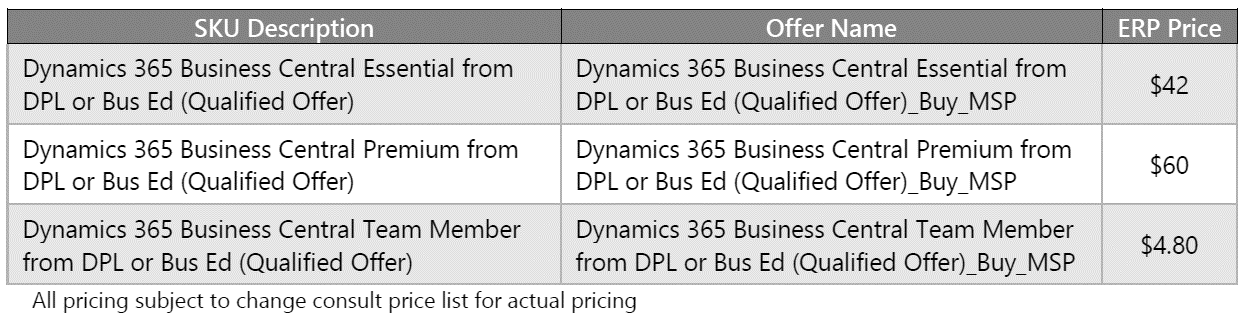 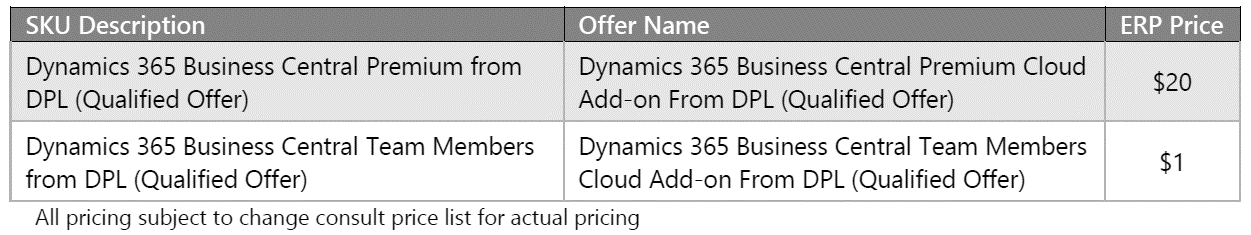